Русский язык 1 класс(развивающая система Л.В. Занкова)
Составила: Ю.В. Гордеева,
учитель начальных классов
Минутка настроения
От улыбки хмурый день светлей.
От улыбки в небе радуга проснётся.
Поделись улыбкою своей….
И она опять к тебе вернётся!
Чистописание
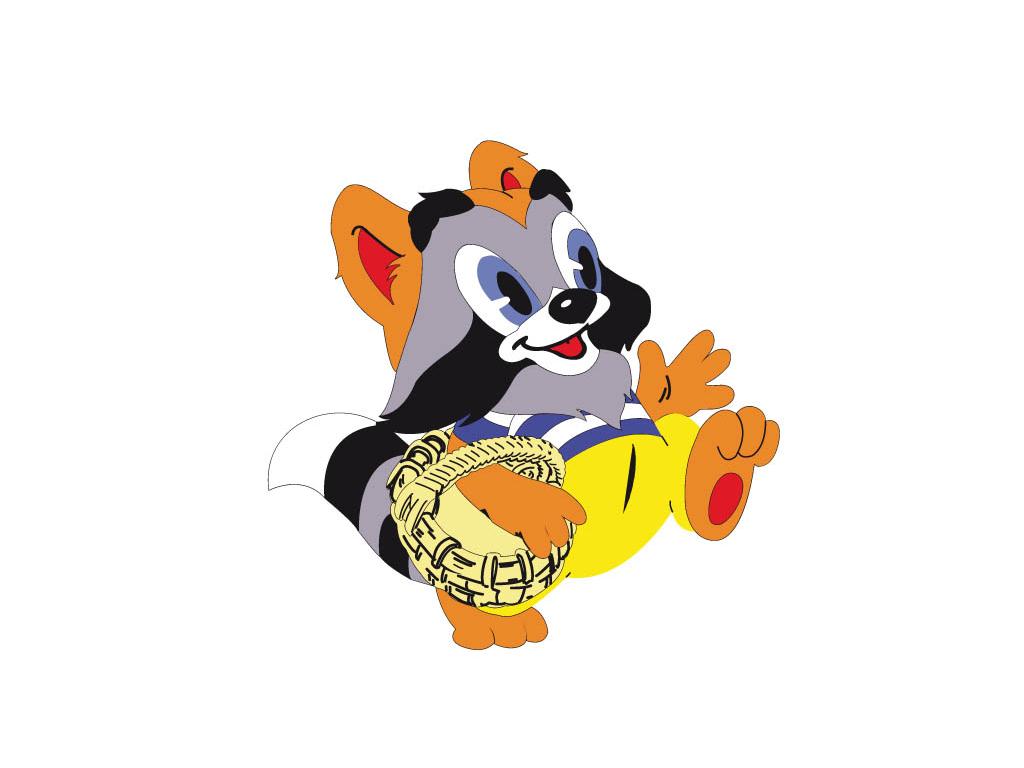 Моет в речке свою пищу,
Чтоб она была почище,
Лишь потом отправит в рот.
А чистюля тот – … 
 (Енот.)
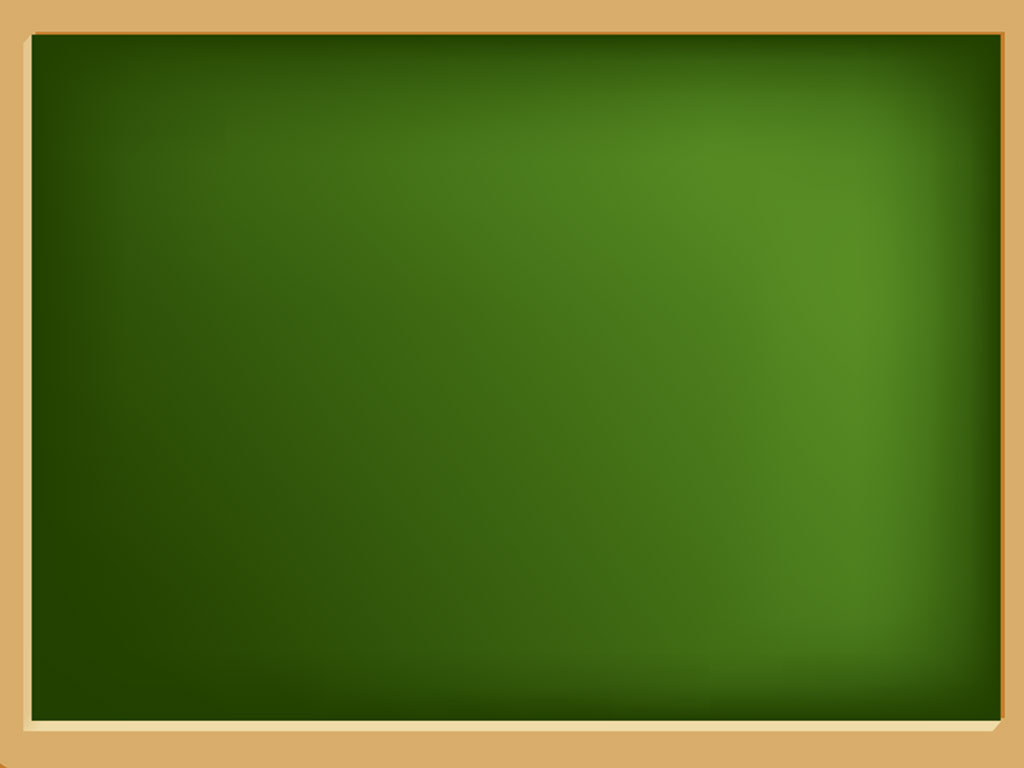 Чистописание
Пальчиковая гимнастика
Две веселые лягушки ни минуты не сидят –Ловко прыгают подружки, только брызги вверх летят.
Идет по парте человек, переставляет ножки.А если ножки смотрят вверх, то получились рожки.
Словарная работа
Все слова вы прочитайте,
Ударение проставьте,
  слоги в них вы  сосчитайте и чёрточку для переноса поставьте.
Помидор, капуста.
Правила переноса слов
Слова надо переносить по слогам. 
Буквы  Ь, Ъ, Й не переносятся на следующую строку.
Нельзя оставлять на строке или переносить одну букву.
Две одинаковые буквы в середине слова разбиваются переносом.
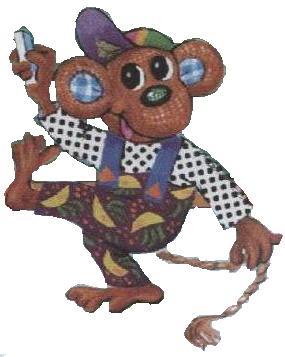 Тема урока.
Слог. Ударение. Перенос слова.
ФИЗМИНУТКА
Раз - подняться, подтянутьсяДва - согнуться, разогнутьсяТри - в ладоши три хлопка, головою три кивка.На четыре - ноги шире.Пять - руками помахатьШесть - за стол тихонько сесть.
Какое задание получила львица?
Спишите слова, разделяя их чёрточкой для переноса.
Упражнение 50.
Запиши слова, которые пришли к нам из Французского языка. Какой слог ударный?
Чтение правила на с. 25
Итог урока:
Сегодня на уроке:
Я повторил (а)….
Я узнал (а)...
Мне было интересно…
Мне было трудно…
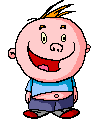